NOGRR 215

CMWG
June 13, 2022
Language Overview
Exit Strategy
Exit Strategy no longer required as part of RAS proposal.
Provide strategy if one has been identified, for example through planned transmission project.

ERCOT RAS review
Align with current practice of reviewing new, modified, retirement RAS proposals.
Issue Market Notice for proposals and approvals.

Retirement
Retirement may be proposed by RAS Entity and evaluated through normal processes.
ERCOT can determine a RAS is no longer needed through an ERCOT initiated review (ex: 5 yr. review) or through transmission planning process.
2
Language Overview
Reliability RAS
Limit RASs to those needed to avoid actual or anticipated transmission security criteria in Operating Guide 2.2.2.
RAS may not be used for constraints that can be resolved through market tools.
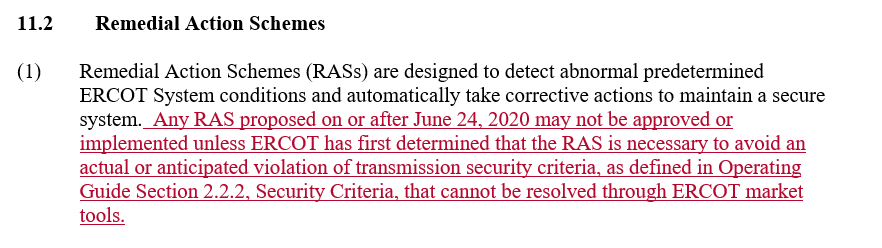 3
Reliability Risk
Increased Reliability Risk
Increased risk associated with RAS-RAS interactions in RAS-concentrated areas.
Increased risk with more RAS’s behind or near GTC’s.
Increased risk on ability to recognize an Outage’s impact on RAS. 
Increasing difficulty with recognizing impact of combinations of  Outages on multiple RAS. 
The of Transmission Grid today is very different than the Grid of 10+ years ago
4
Reliability Risk
2011 Southwest Blackout
RAS tripped multiple Generators leading to cascading conditions

2021 CAISO Lytle Creek Fire Disturbance 
583 MW Solar PV reduction
RAS tripped a Natural Gas turbine carrying 212 MW

2021 & 2022 Odessa Disturbances
1,112MW & ~1,666MW of Solar Generation tripped
Solar Models not representative of their behavior
Unable to determine Solar Generation interaction with RASs
5
Recent RAS History
5 Active RAS
All are Generation Ramp back Schemes
Range of Approval Dates
Sept. 2008 – July 2020

4 RAS Retired in past 2 years

1 official RAS proposed in 2021
Proposal for a Generation Ramp back scheme

3 RAS enquiries received in past 2 years
All Generation Ramp back Schemes
6
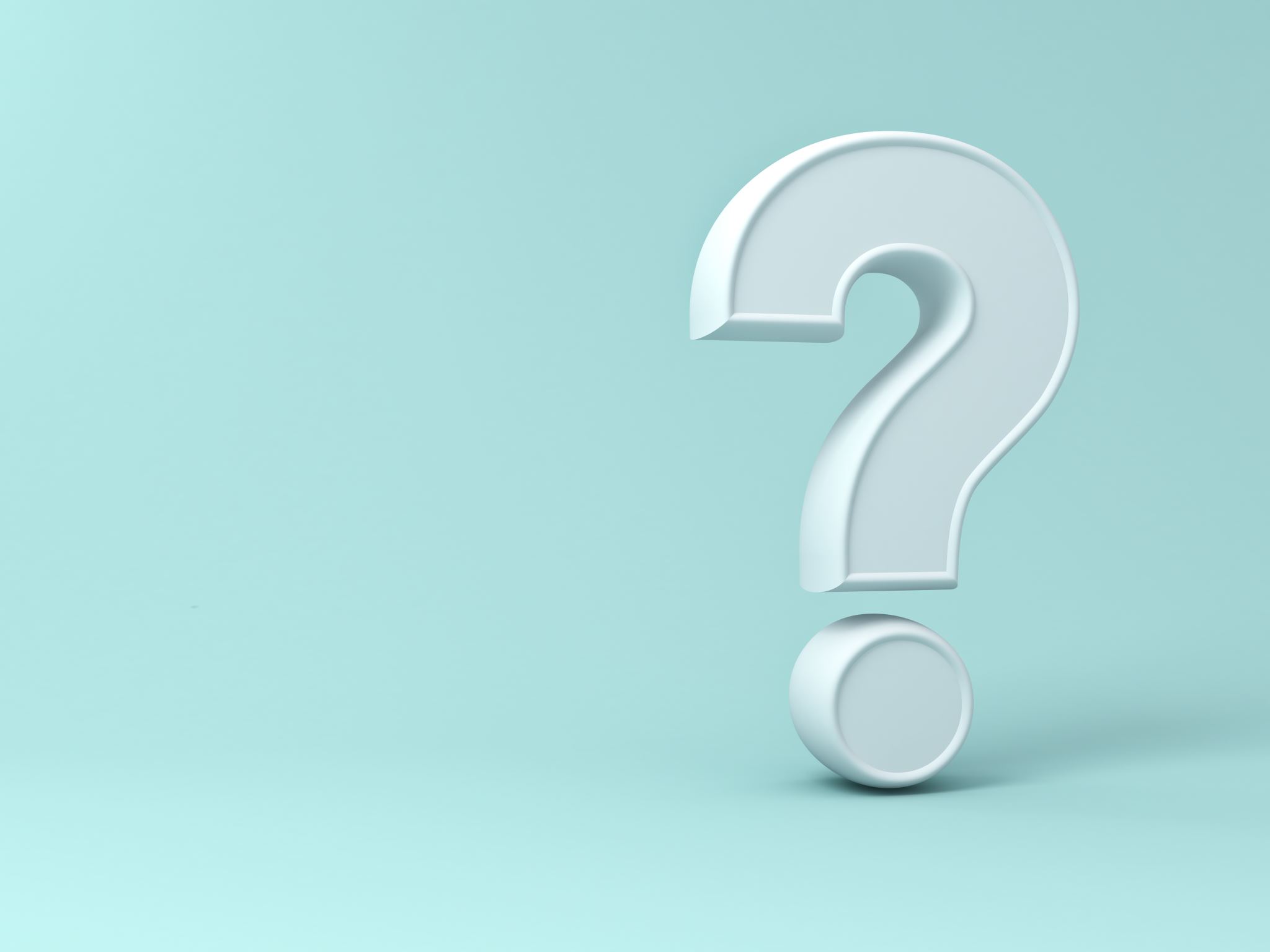 Questions?
[Speaker Notes: Ryan]